De la suite numérique au concept de nombreLa numération écrite chiffrée
[Speaker Notes: En CP 
 Dès la période 2 : des groupements par 10 sur des nombres allant au moins jusqu’à 30. 
 Janvier/février au plus tard  : les nombres jusqu’à 60 pour travailler longuement sur la numération : groupement par 10, cassage de dizaine, somme de deux entiers, différence entre deux entiers, etc. 
 Début avril au plus tard  : les nombres jusqu’à 100  (pour disposer d’au moins trois mois pour travailler sur les nombres entre 60 et 100)
 
En CE1 
 Introduction précoce des nombres jusqu’à 1000 (rencontre des centaines en période 1 et 1000 est atteint en période 2), tout en poursuivant le travail sur les nombres inférieurs à 100.
 un travail tout au long de l’année sur les nombres jusqu’à 10 000 pour que ces nombres soient bien maîtrisés à l’entrée du CE2]
Première utilisation de la grande comptine pour le passage du 70.
Seconde utilisation de la grande comptine pour le passage du 90.
Suite de la progression à partir des Repères
[Speaker Notes: En CE1 
 Introduction précoce des nombres jusqu’à 1000 (rencontre des centaines en période 1 et 1000 est atteint en période 2), tout en poursuivant le travail sur les nombres inférieurs à 100.
 un travail tout au long de l’année sur les nombres jusqu’à 10 000 pour que ces nombres soient bien maîtrisés à l’entrée du CE2]
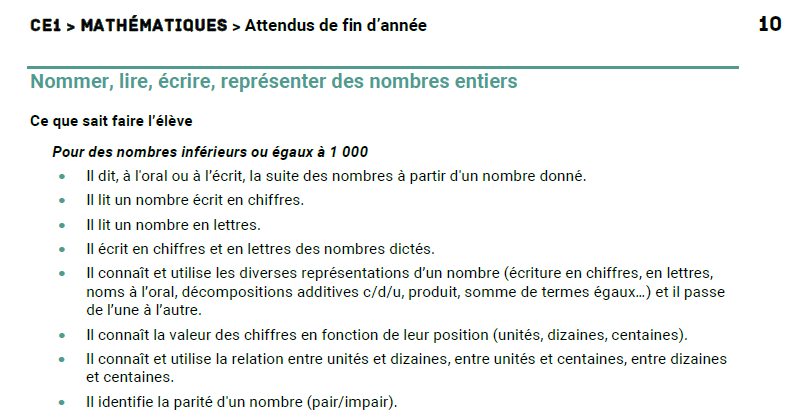 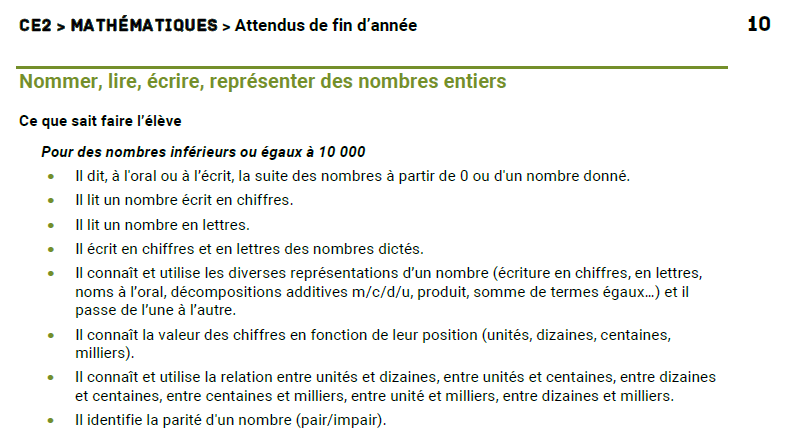 Un autre regard sur la numération orale Eric MOUNIER
Insister sur les régularités et non sur ce qui apparait généralement comme des irrégularités en faisant prendre conscience aux élèves de : 

la petite comptine  : un, deux, trois, quatre, cinq, six, sept, huit, neuf
la grande comptine : un, deux, trois, quatre, cinq, six, sept, huit, neuf, dix, onze, douze, treize quatorze, quinze, seize, dix-sept, dix-huit, dix-neuf
7
8
Position et unités décimales







Le principe de position : 2 n’a pas la même valeur dans les nombres 233 et 323 ; sa valeur dépend de sa position dans l’écriture chiffrée du nombre :  
dans 233, le signe 2 vaut 2 centaines donc 200 unités, 
dans 323, le signe 2 vaut 2 dizaines donc 20 unités. 

Le principe du rapport de dix entre les différentes unités décimales : la valeur d'un chiffre est dix fois plus petite que celle du chiffre écrit immédiatement à sa gauche et dix fois plus grande que celle du chiffre qui est écrit immédiatement à sa droite, ainsi
dans 233, le chiffre 2 vaut 2 centaines donc 20 dizaines, 
dans 323, le chiffre 2 vaut 2 dizaines donc 20 unités.
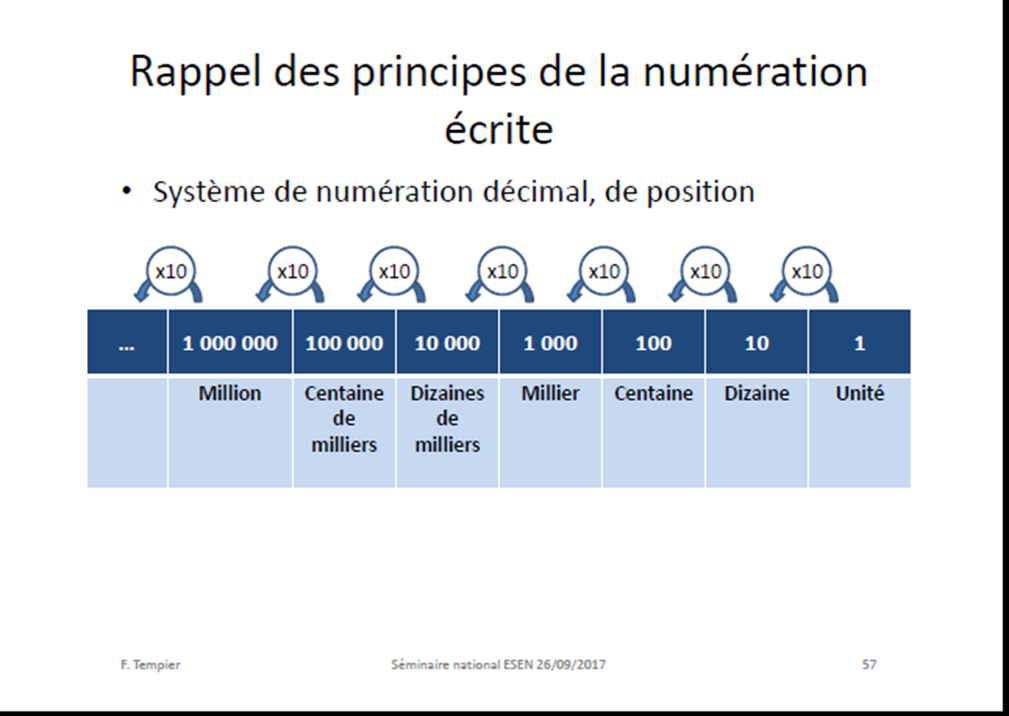 9
La compréhension et l’appropriation de ce système de position se travaillent à l’aide de décompositions et de recompositions. 
      Par exemple, 235 c’est  : 
« 2 centaines, 3 dizaines et 5 unités », 
ou « 235 unités », 
ou « 23 dizaines et 5 unités »,
ou « 2 centaines et 35 unités »... 
Ces différentes écritures nécessitent de concevoir une centaine d’abord comme 10 dizaines d’unités puis cent unités.
10